A typology of Labour Market Intermediaries (LMIs) supporting professional transitions
University of Liege
Nadège Lorquet, HEC-ULg (LENTIC)
Prof. François Pichault, HEC-ULg (LENTIC)
Prof. Jean-François Orianne, ISHS-Ulg (CRIS)
1
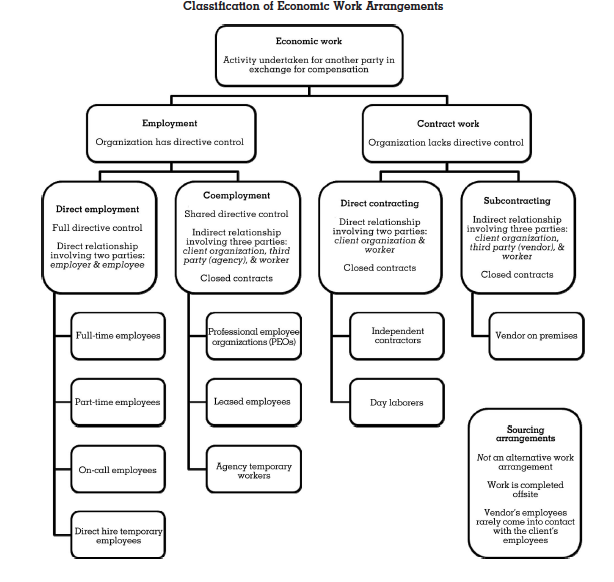 Source: Cappelli & Keller (2013)
[Speaker Notes: Really want to have your opinion on the starting point of the research]
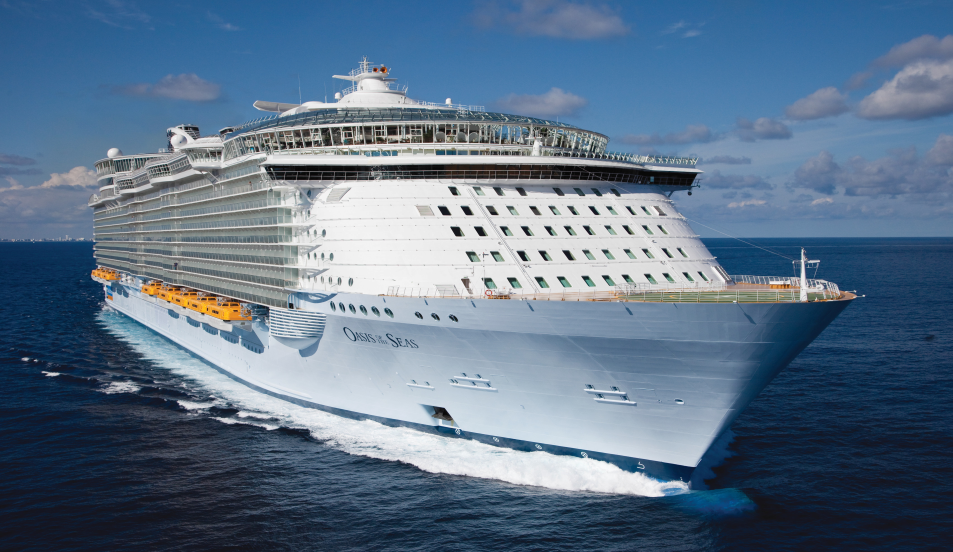 Supported careers
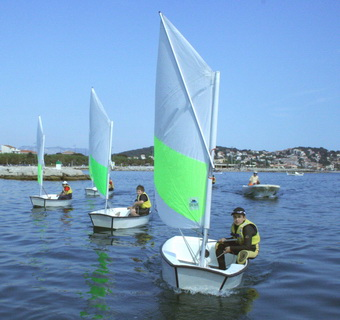 Organizational careers
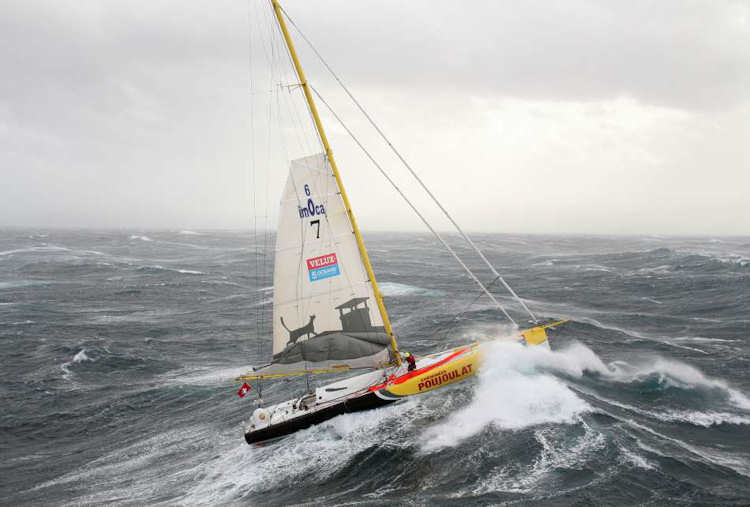 Boundaryless careers
Main methodological steps
Selection of a dozen Belgian intermediation solutions aiming at securing job transitions
Abductive process (Dubois and Gadde, 2002):
Designing differentiation criteria for exploring job transition supports
Dividing up these criteria into modalities based on the existing literature
Classification of the empirical material according to the grid
4
The multidimensional grid in questions
5
The multidimensional grid divided in modalities
6
The multidimensional grid divided in modalities
7
The multidimensional grid divided in modalities
8
The multidimensional grid divided in modalities
9
The multidimensional grid divided in modalities
10
The multidimensional grid divided in modalities
11
Five empirical cases in the grid
12
Workers as 
« self-employers »
LMIs as 
quasi-employers
13
Discussion
Diverse ways of supporting transitions + two ideal-typical situations:
Do quasi-employers LMIs necessarily offer secure transitions?
Do “self-employer” LMIs necessarily lead to unsecure transitions ?

Next steps of the research :
Attention to the risks/side effects of each intermediation solution
Design of guidelines for promoting the most sustainable job transition supports
Some ideas : quality of jobs offered, income continuity through the provision of functional equivalents, social rights portability, reinforced collective capacity supporting the activation of individual rights, etc.
14
Thank you for you attention

Do you have any questions?

E-mail: nlorquet@ulg.ac.be
15